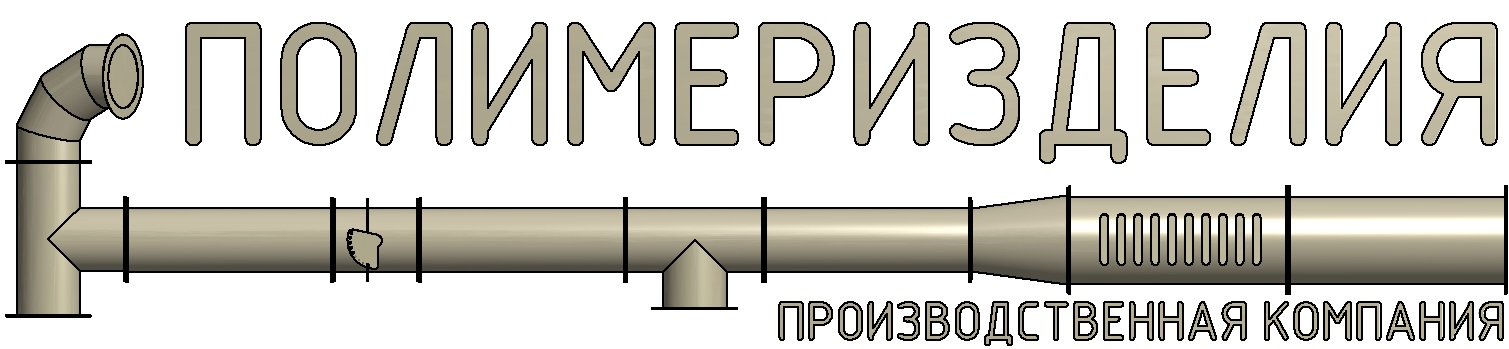 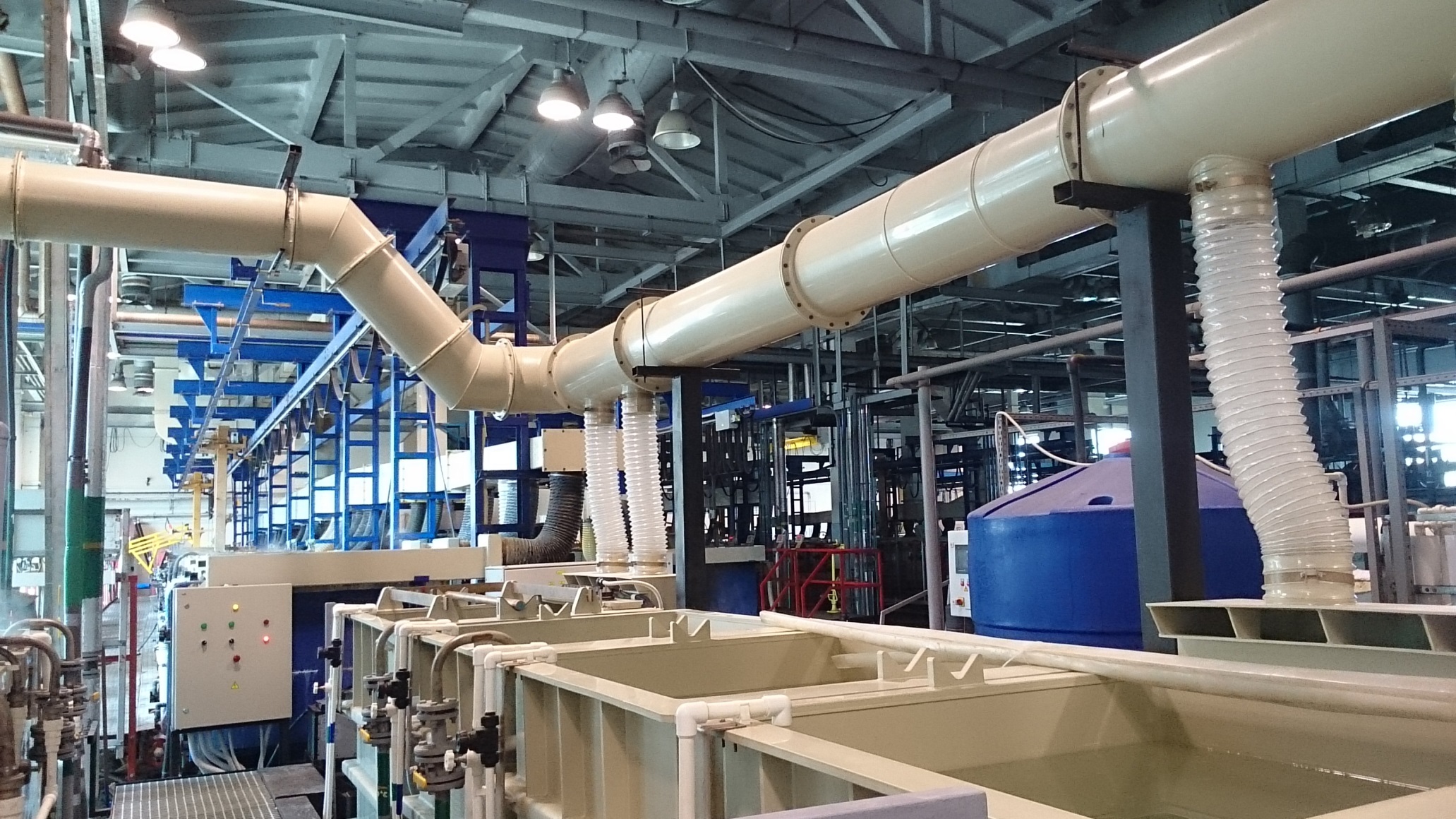 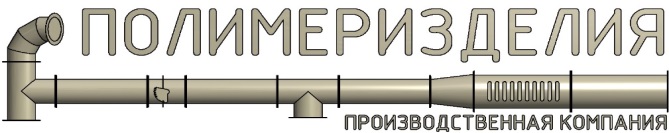 ООО «Полимеризделия» – производственная компания, специализирующаяся на изготовлении из полимерных материалов изделий таких как: 
гальваническое оборудование
вентиляционные системы
емкости различных видов
оборудование для пищевых производств
емкости для хранение реагентов
оборудование очистных систем и мн. др.
[Speaker Notes: Совет. Добавьте сюда свои заметки докладчика.]
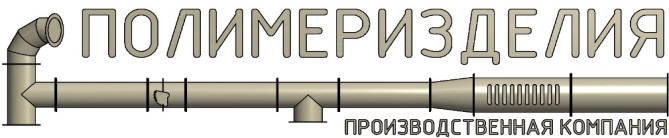 Современные системы проектирования, высокоточное оборудование, опытные специалисты и строгий контроль качества позволяют создавать продукцию, соответствующую высоким стандартам. Наши изделия отличаются надёжностью и отличными эксплуатационными характеристиками.
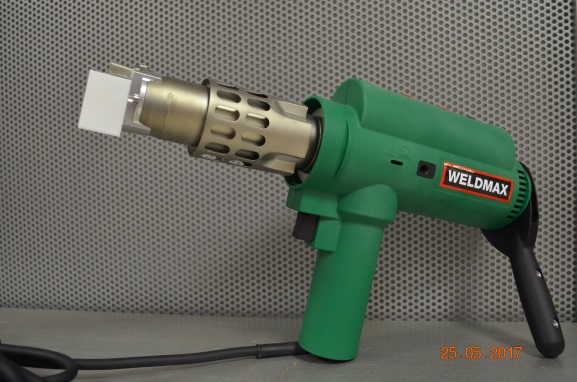 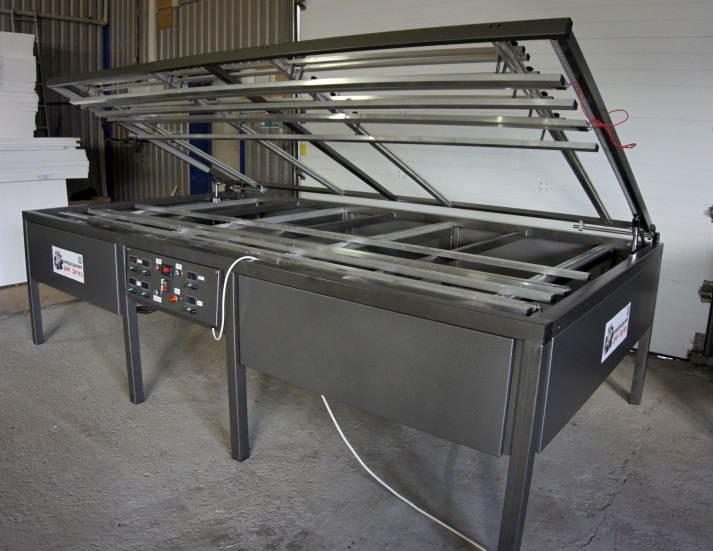 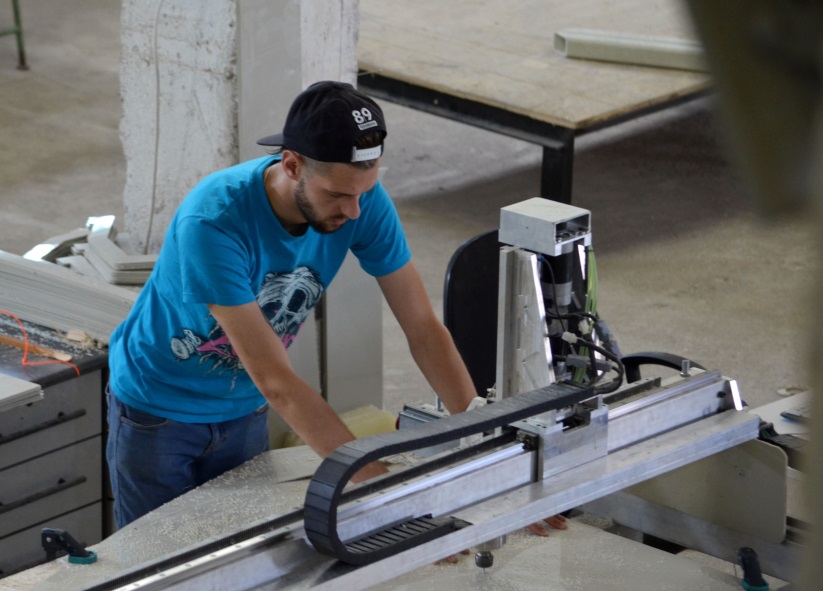 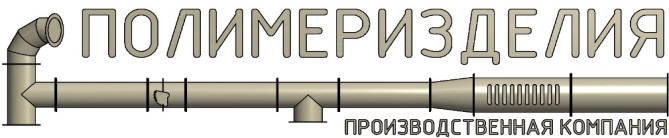 Гальваническая линия с системой вентиляции
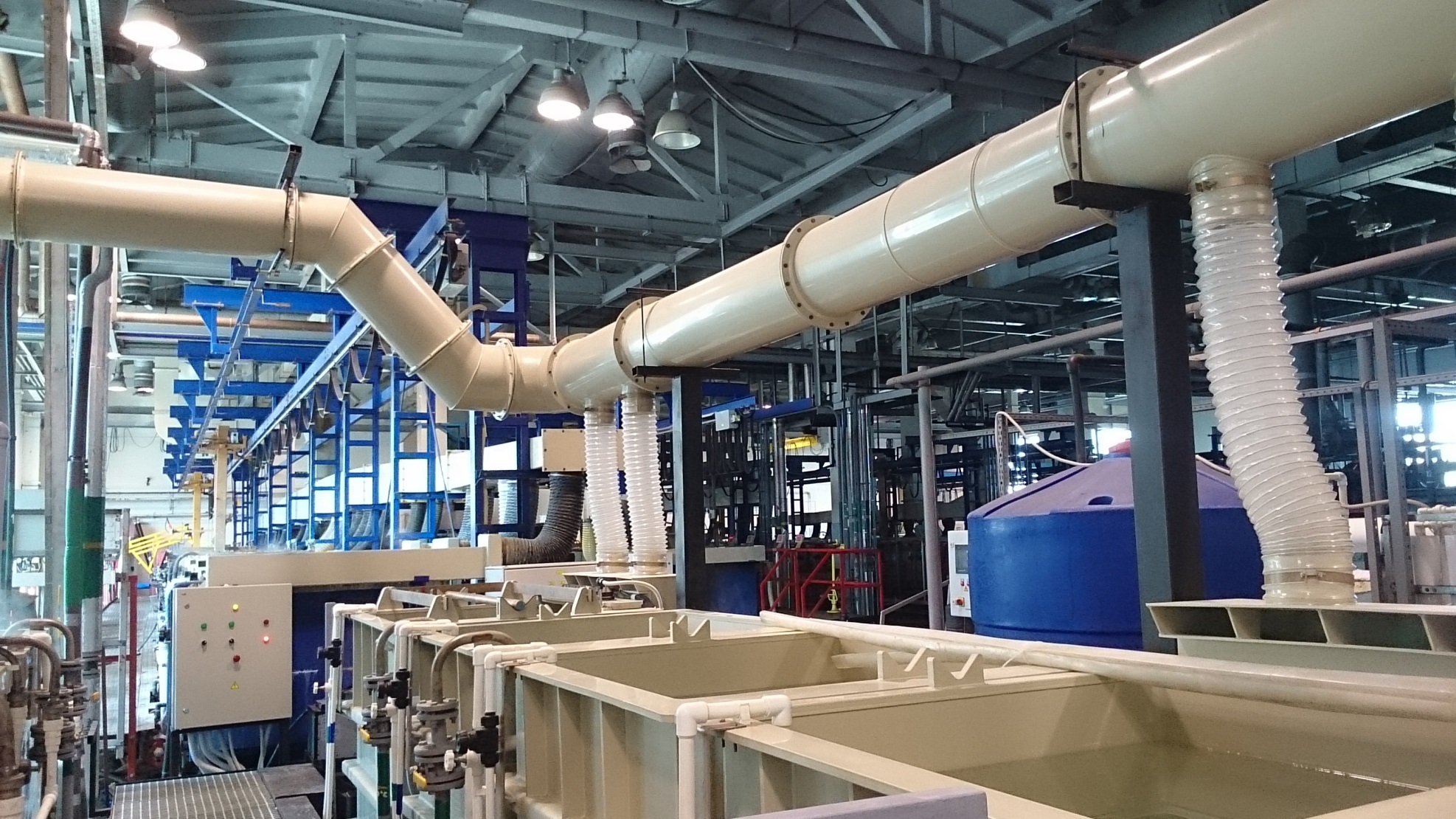 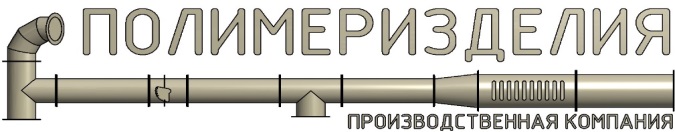 Гальванические ванны
Гальванические ванны выпускаются различных форм и объемов. Возможно оснащение различными узлами (кронштейнами и т.п.), облегчающими крепление нагревательных элементов, крепления сеток, устройств для поддержания уровня жидкости, бортовых отсосов различных сечений, с возможностью сбора конденсата, крышками, в том числе и съемными. Для обеспечения полного слива, возможно изготовление ванн с наклонным дном.
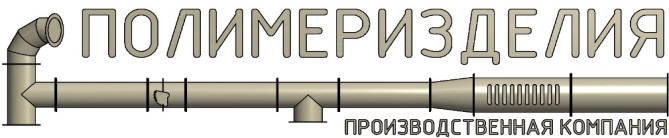 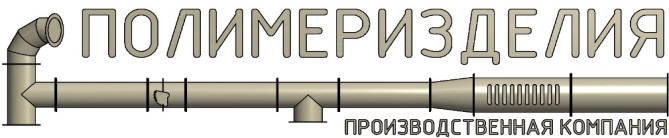 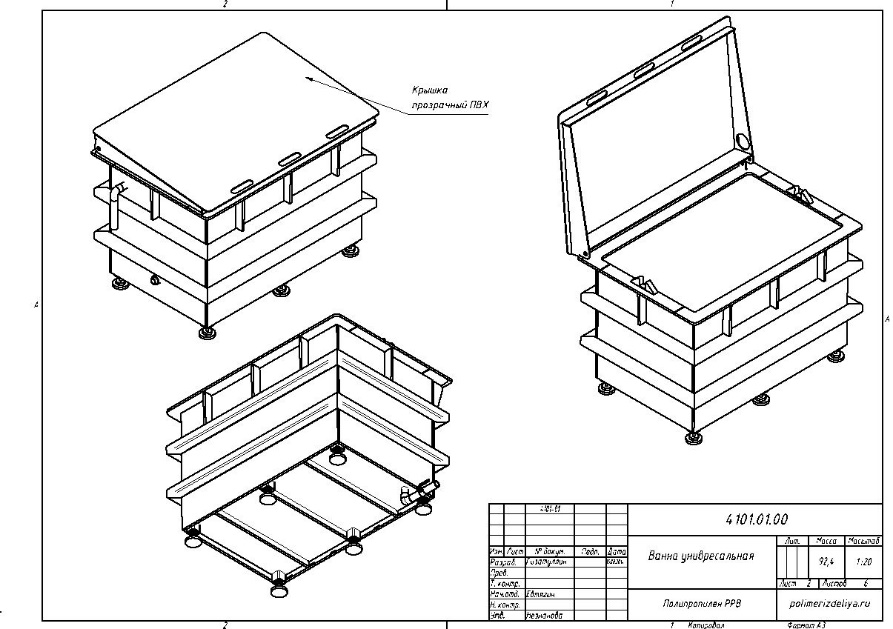 [Speaker Notes: Совет. Добавьте сюда свои заметки докладчика.]
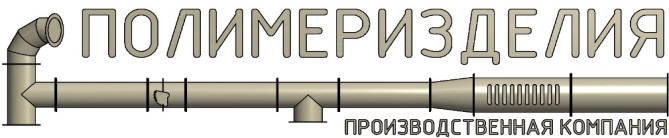 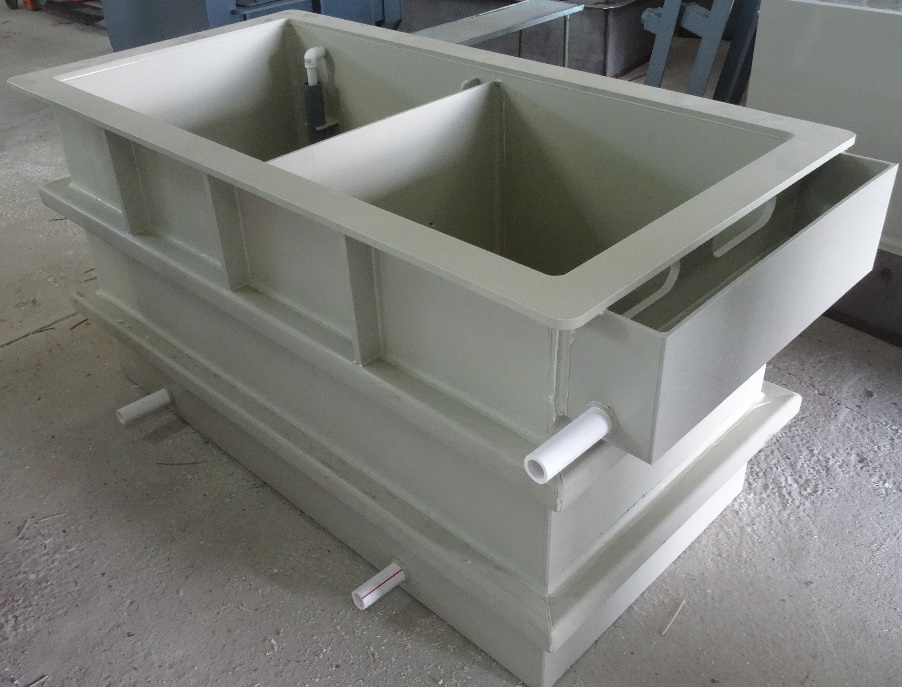 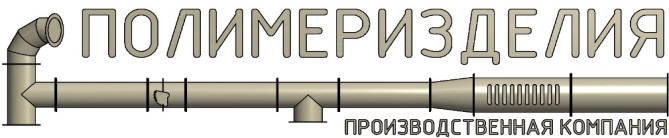 Вентиляционные системы
Достоинства вентиляции из полимеров:
-устойчивость к коррозионным процессам и стойкость к химически агрессивной окружающей среде 
-возможность выпускать воздуховоды различного сечения и конфигурации
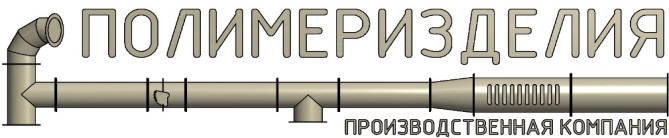 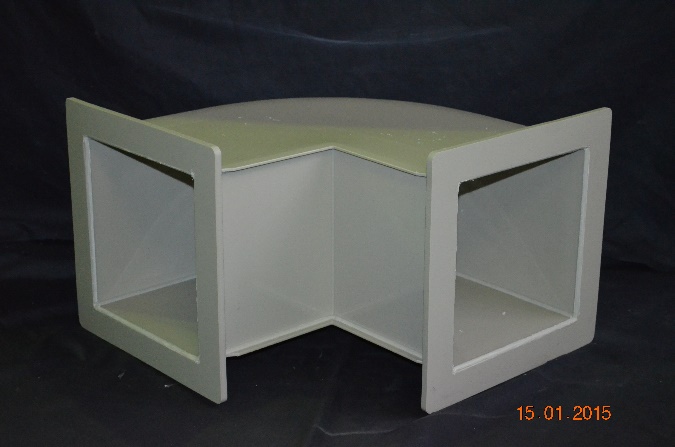 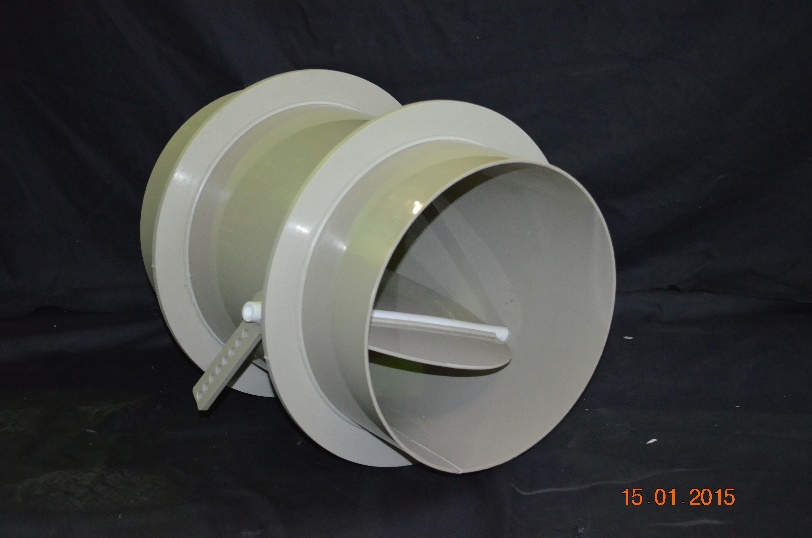 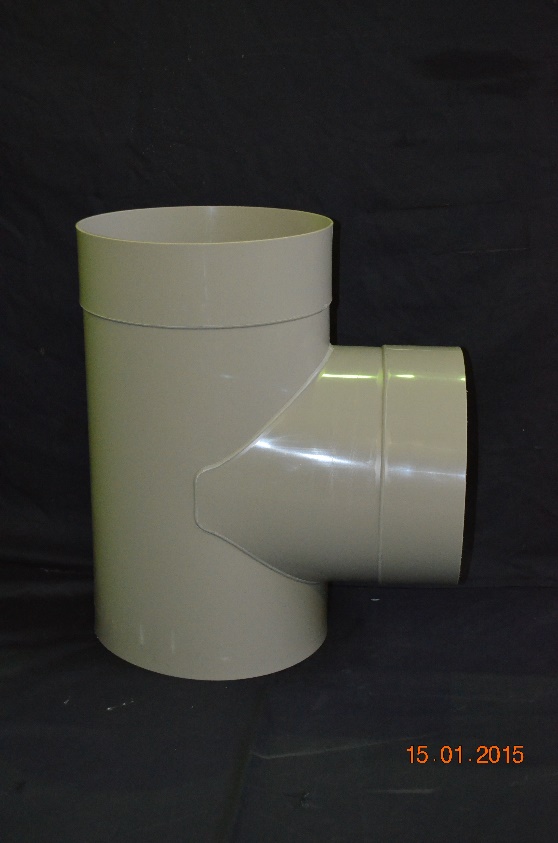 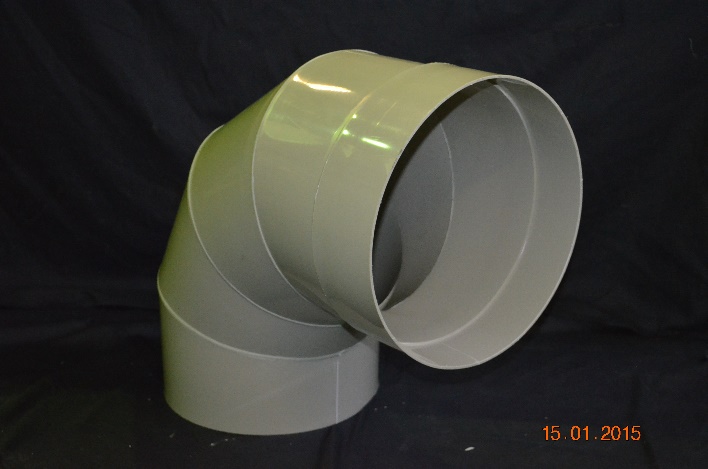 [Speaker Notes: Совет. Добавьте сюда свои заметки докладчика.]
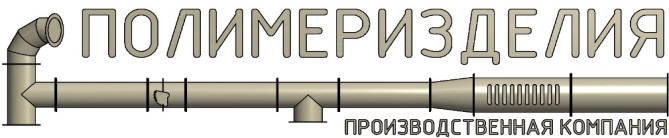 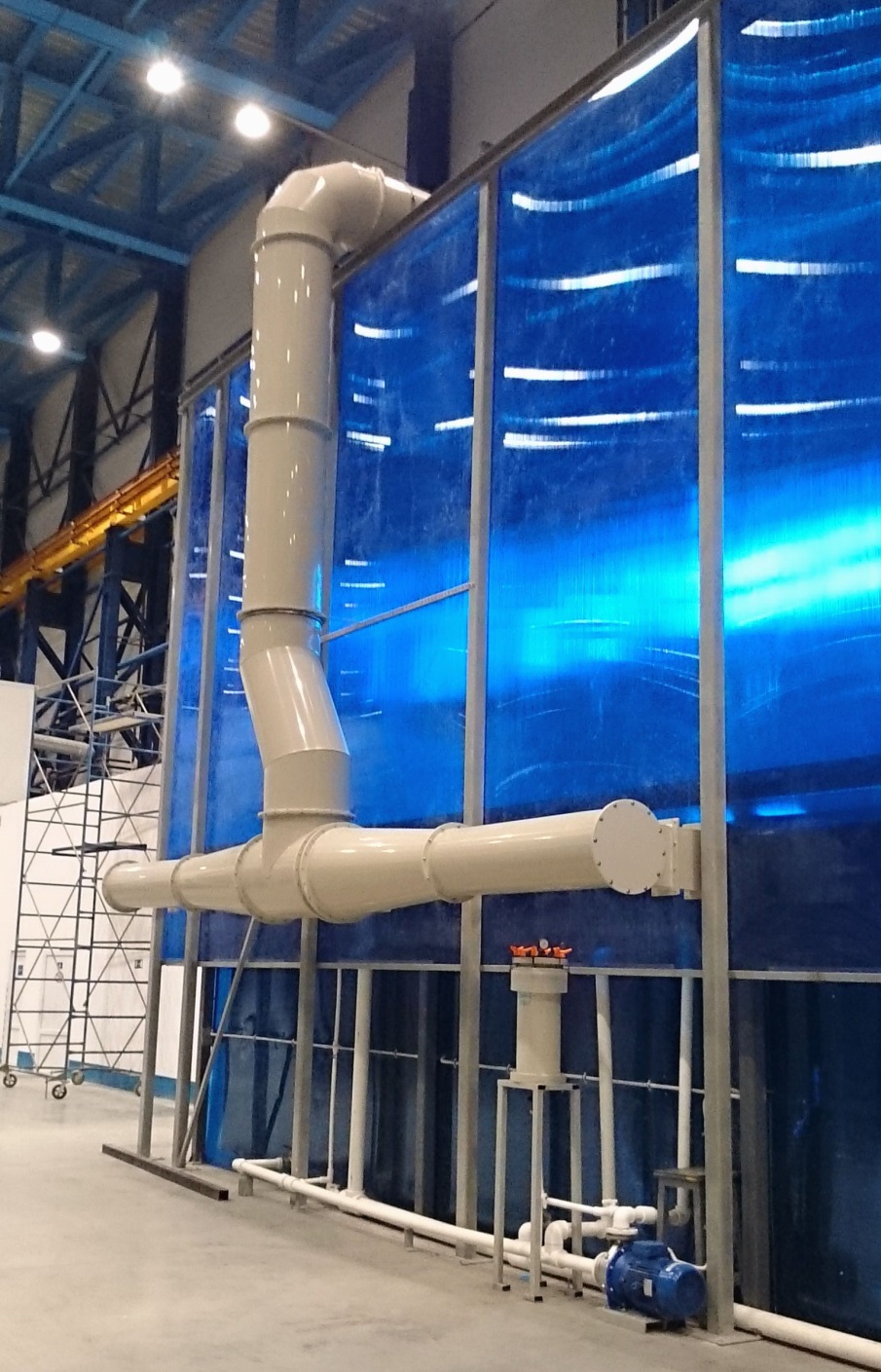 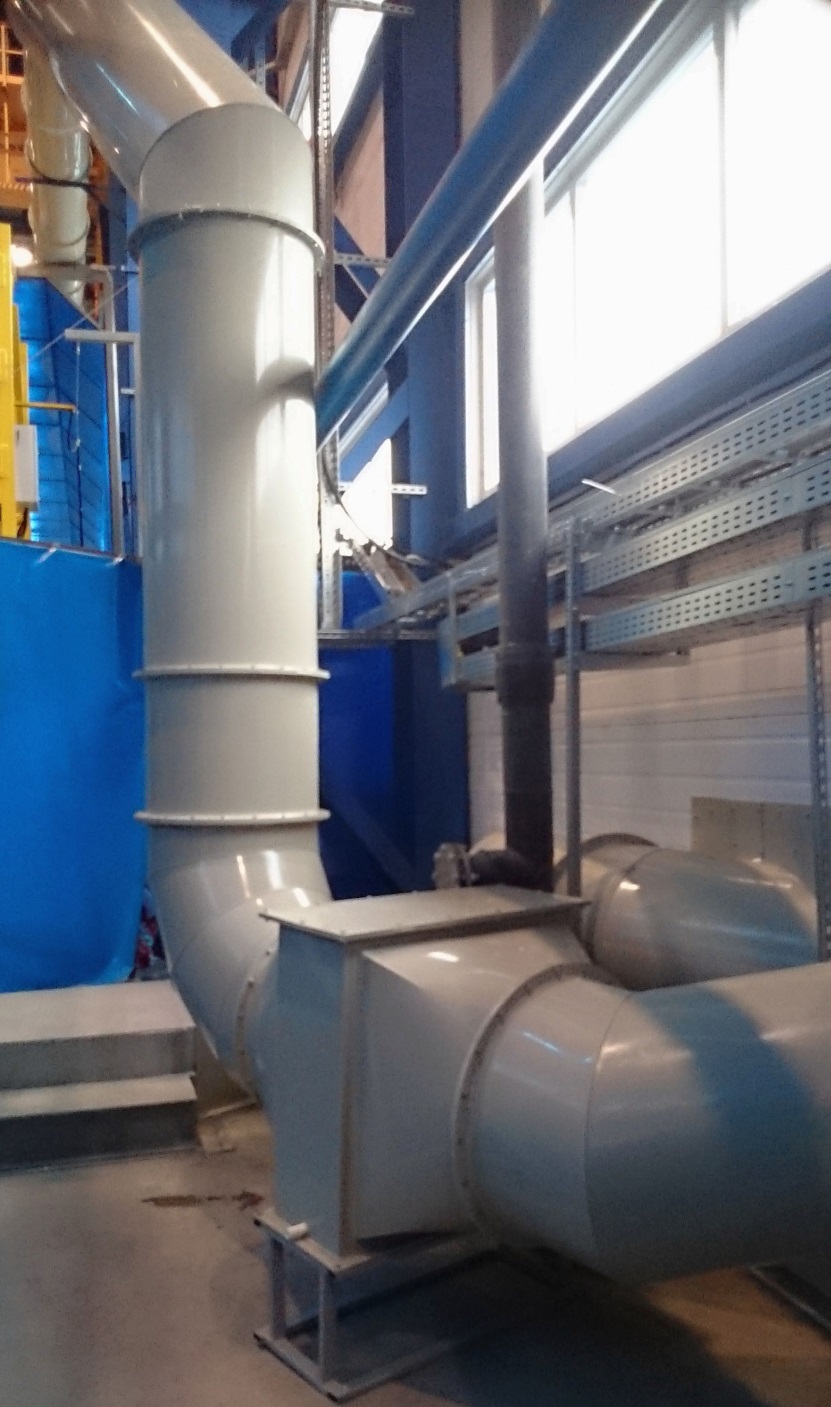 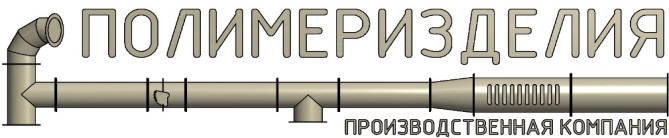 Емкости
Компания Полимеризделия производит емкости из полипропилена, используемые в самых различных областях промышленности и сельского хозяйства. Сроки службы емкостей 10 -30 лет. Использование данных емкостей:
Хранение реагентов
Водоподготовка
Очистка стоков
Переливные емкости и т.п.
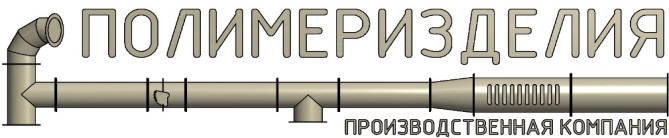 Круглые емкости
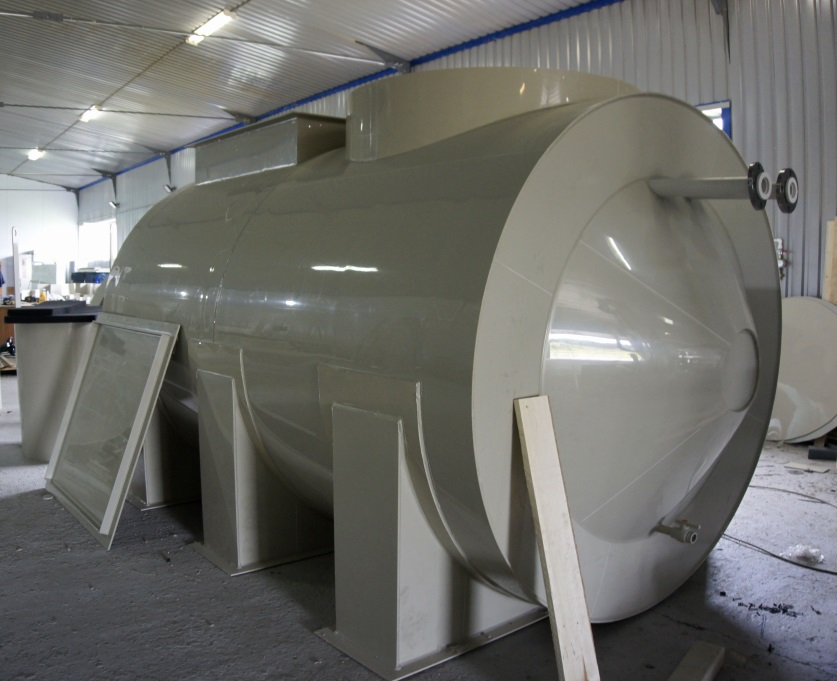 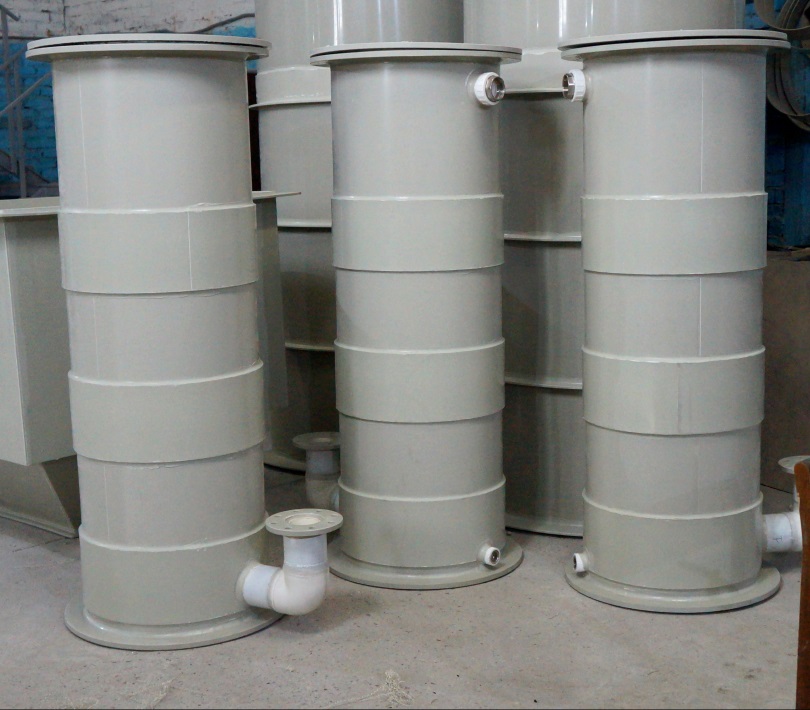 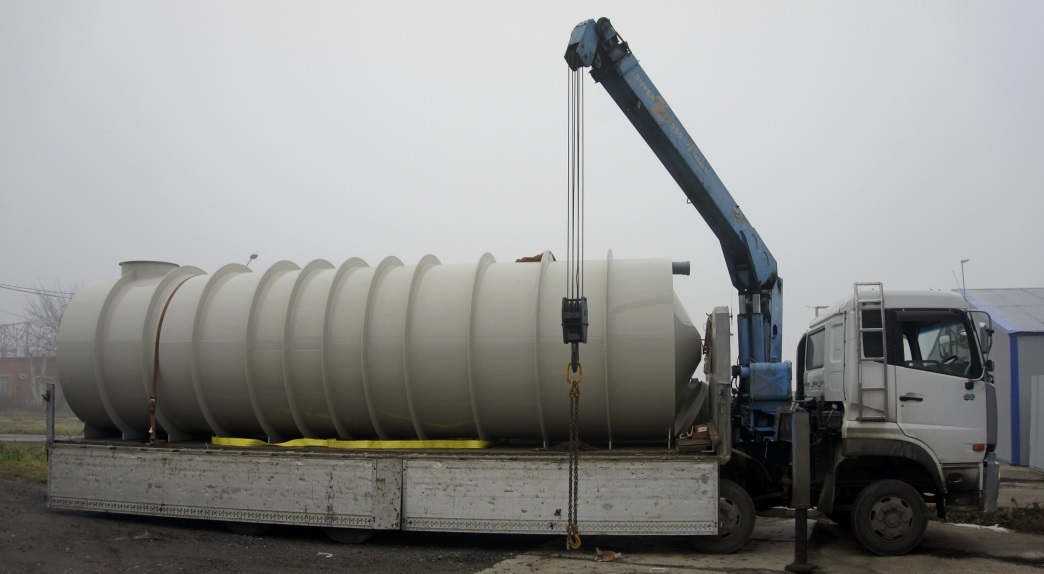 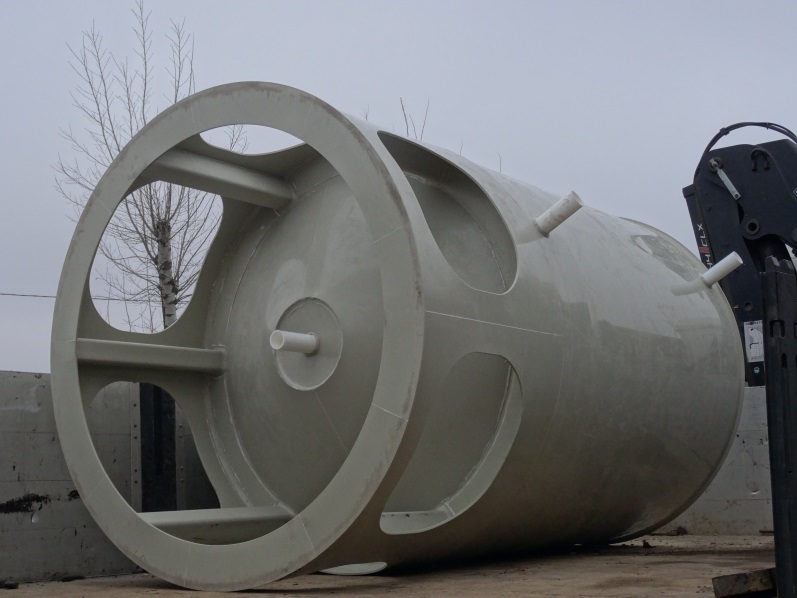 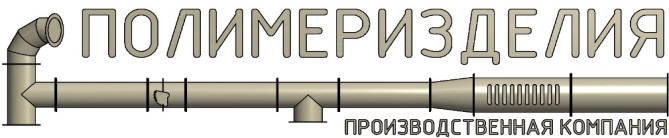 Прямоугольные емкости
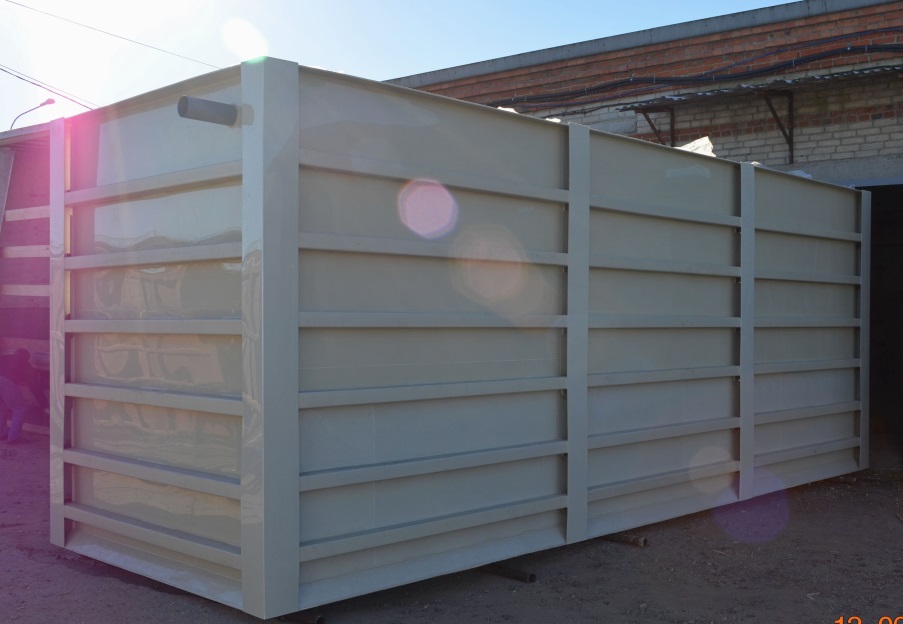 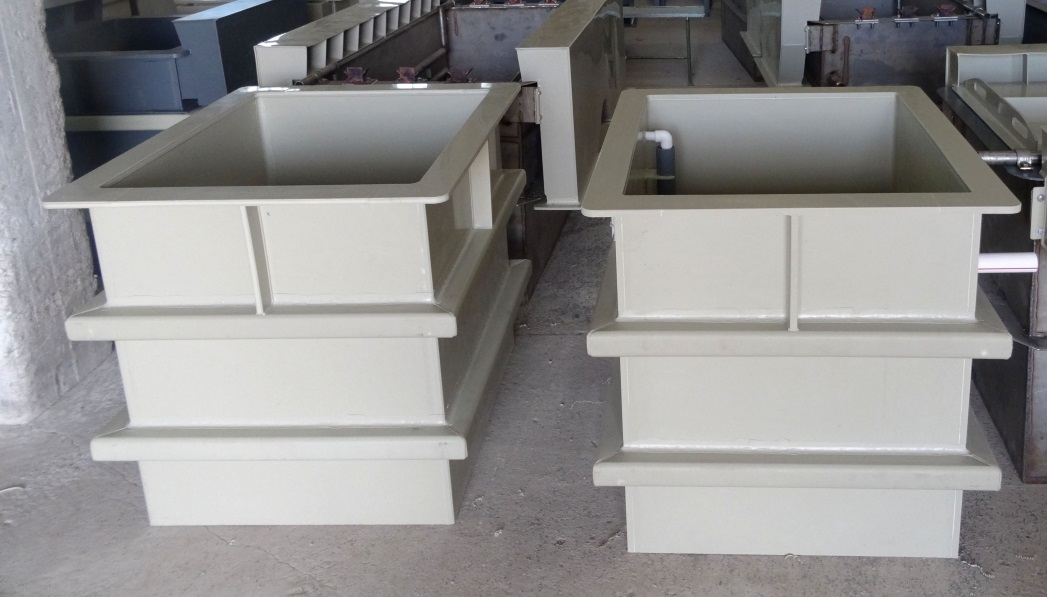 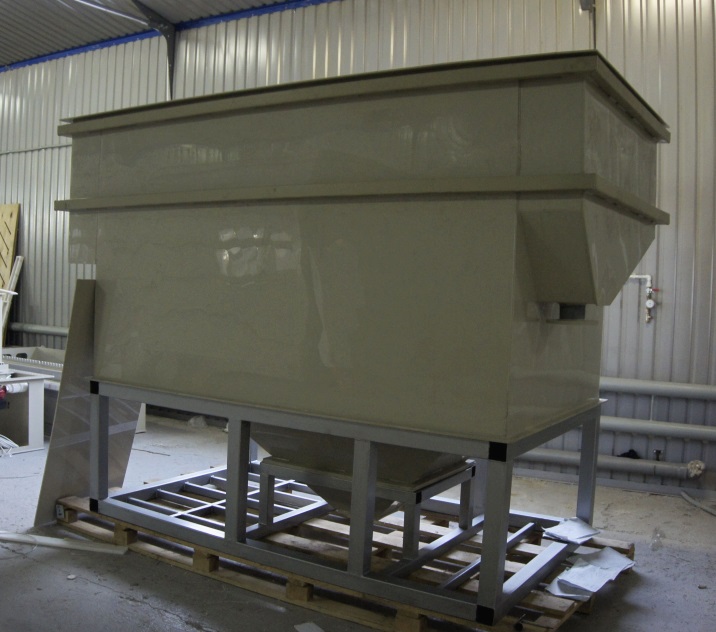 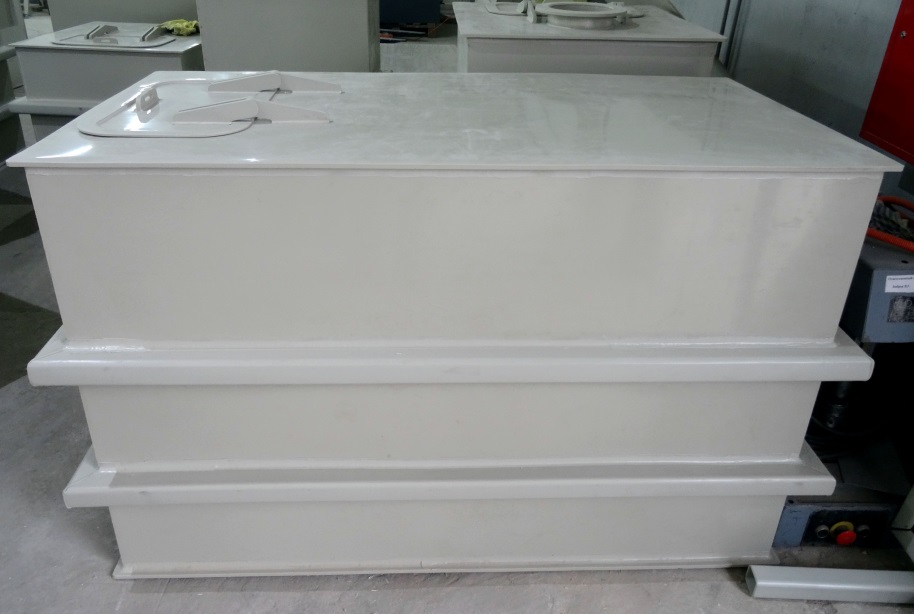 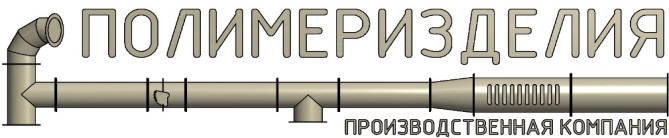 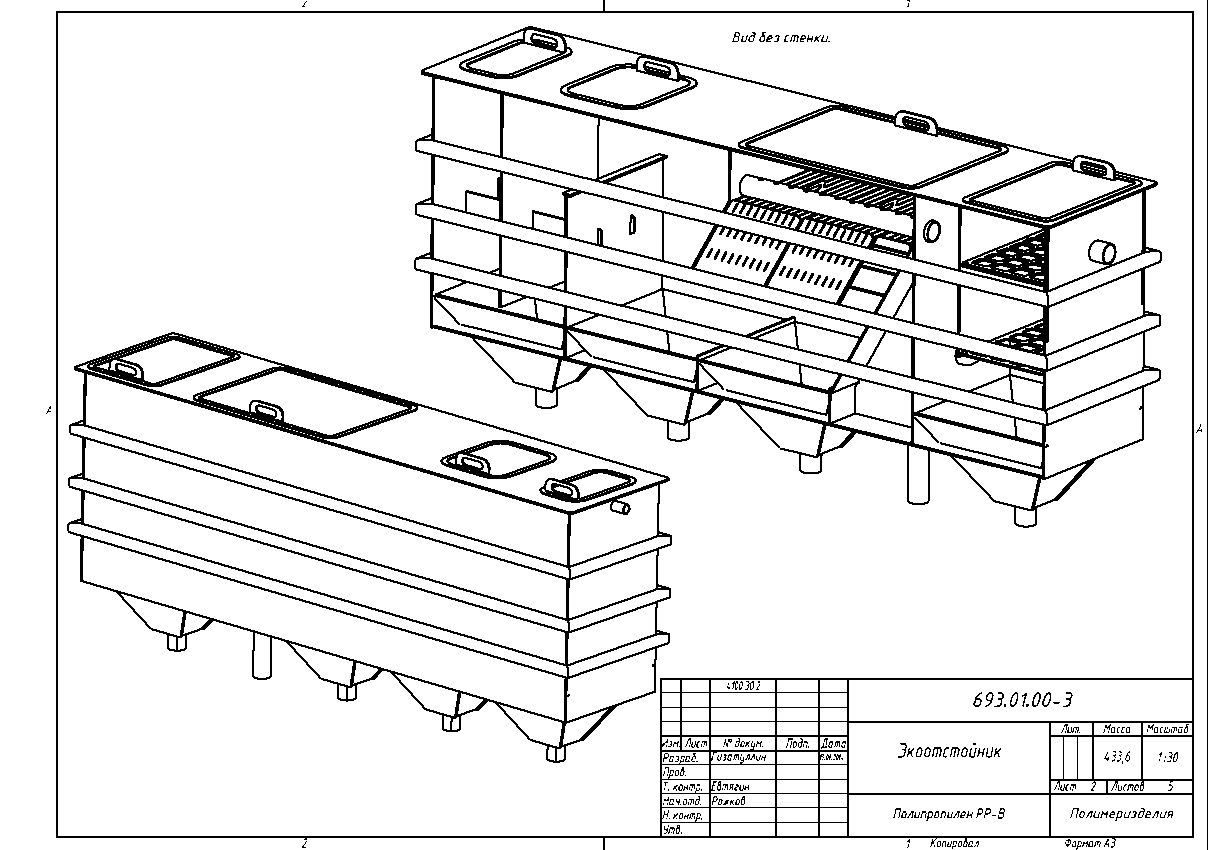 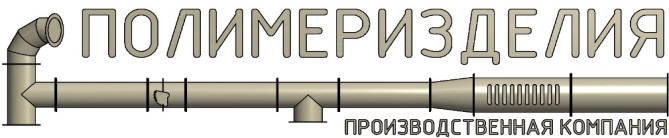 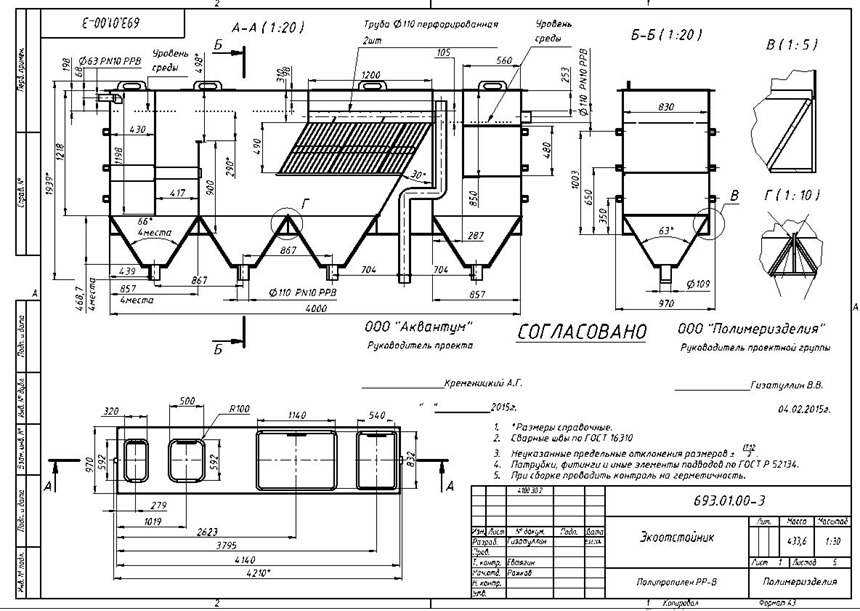 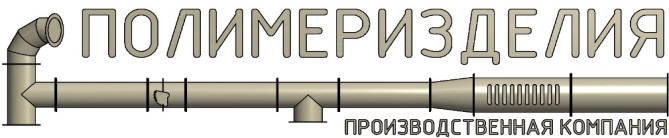 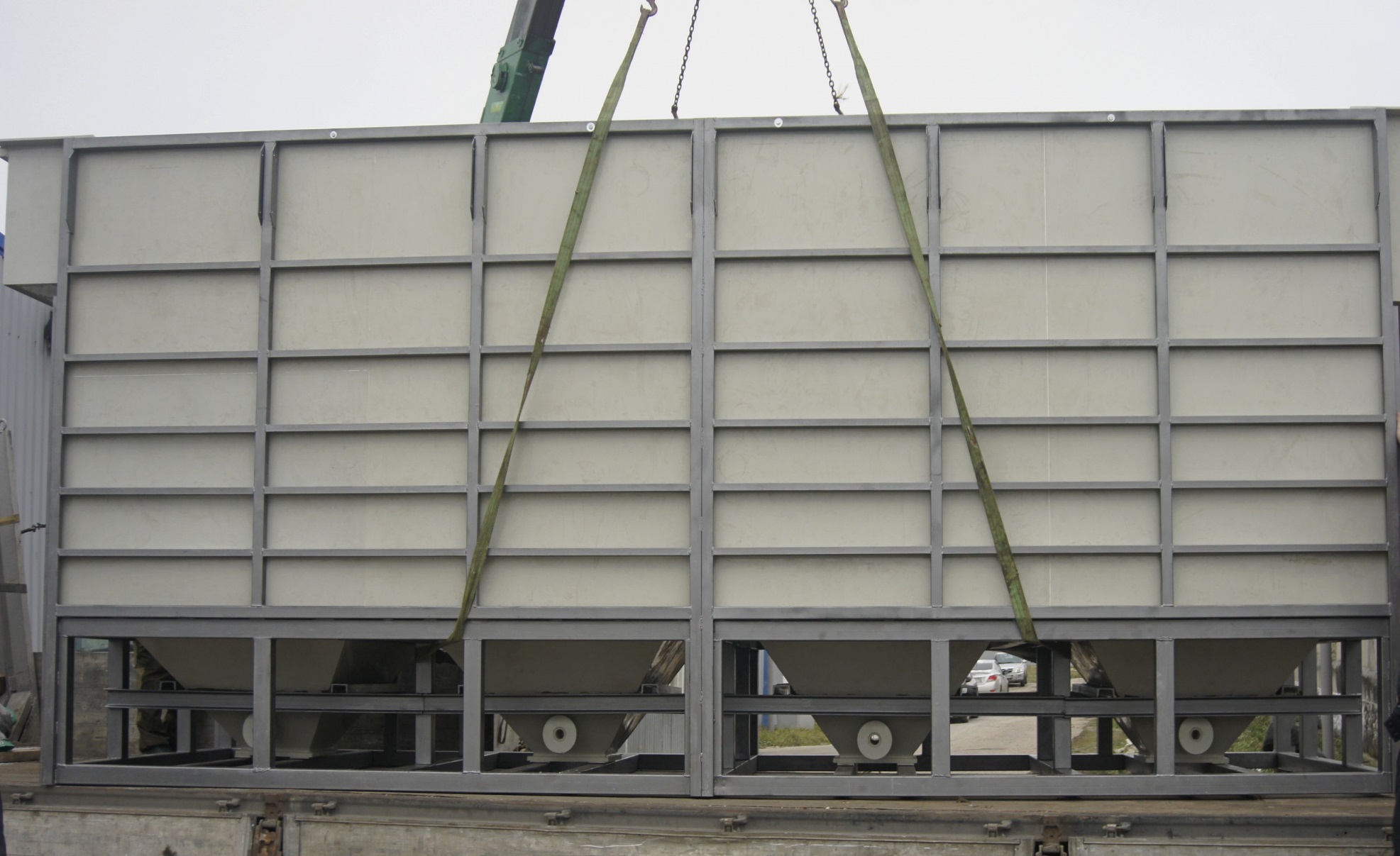 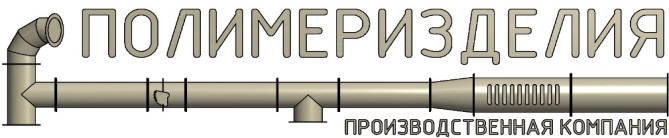 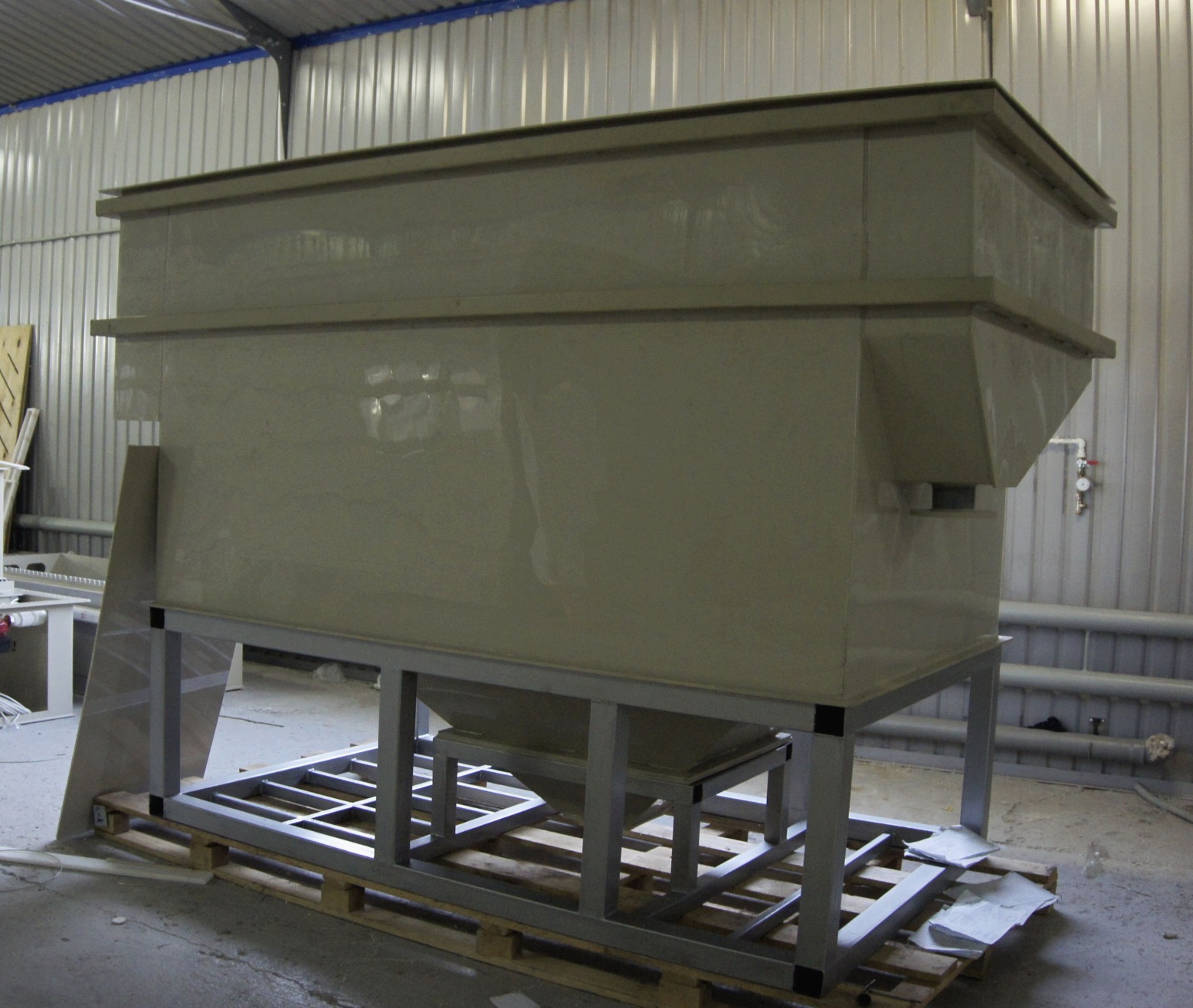 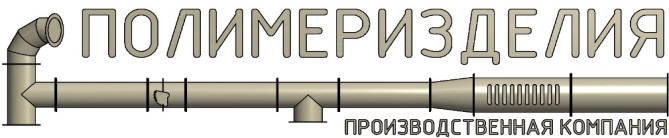 Расчет емкостей
Расчет емкостей ведется с применением современных средств CAD. Расчет ведется средствами конечно-элементного проектирования.
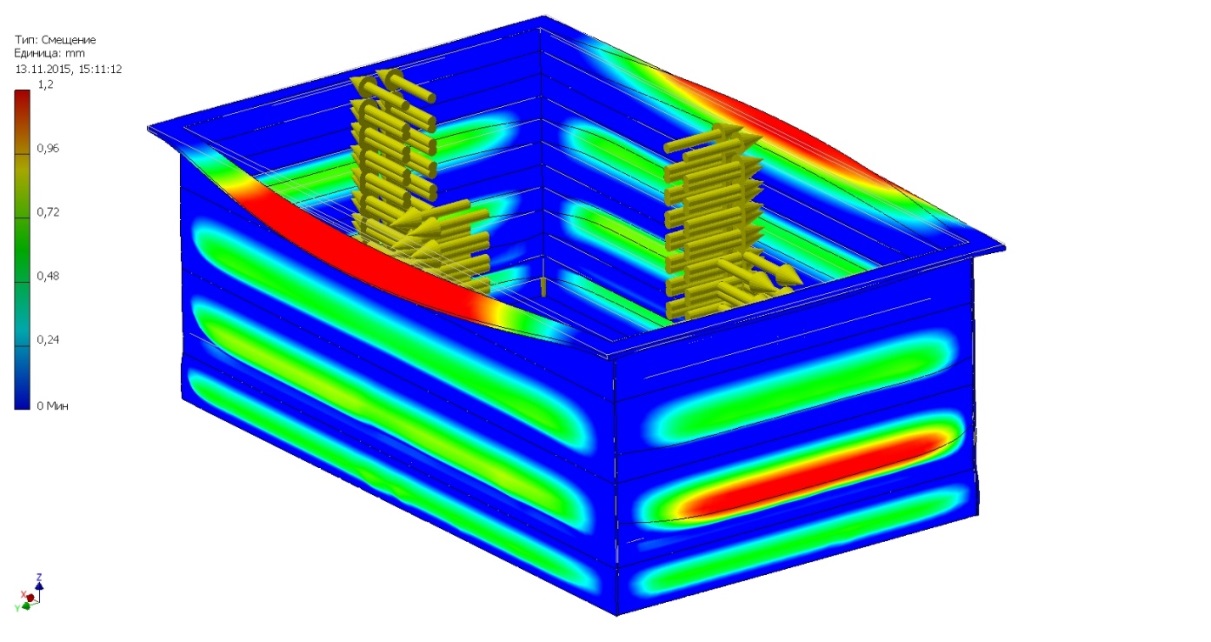 [Speaker Notes: Совет. Добавьте сюда свои заметки докладчика.]
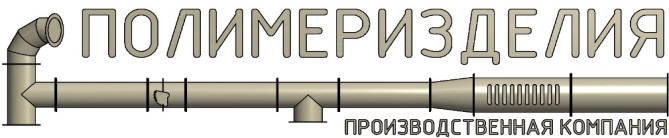 Изделия разработанные по заказу ФГУП «МосВодосток»
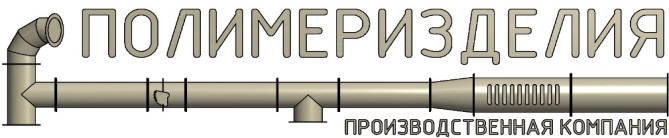 Изделия разработанные по заказу ФГУП «МосВодосток»
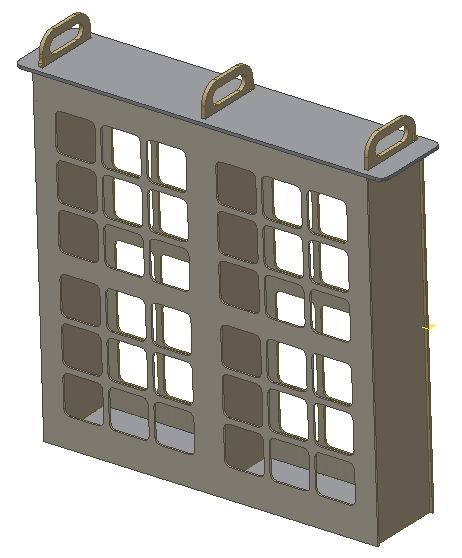 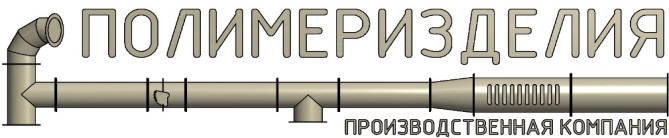 Изделия разработанные по заказу ФГУП «МосВодосток»
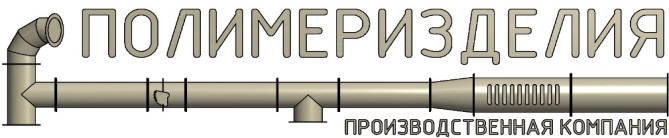 Выпуск изделий проходит в строгом соответствии с проектной документацией, продукция отвечает требованиям нормативных документов. В условиях динамично меняющегося рынка ООО «Полимеризделия» расширяет ассортимент выпускаемой продукции, совершенствует серийное производство и разрабатывает новые изделия и конструкции.
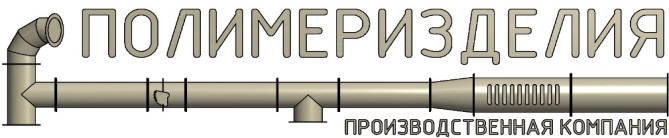 Контактная информация
ДиректорЕвтягин Дмитрий Николаевич+7 (926) 393-24-57

Главный конструкторГизатуллин Валерий Валерьевич+7 (916) 804-19-53
Заместитель директора по производствуРожков Сергей Леонидович
    +7 (495) 642-47-32    info@polimerizdeliya.ru
Начальник технического отдела
    Подтелков Вячеслав Владимирович
    +7 (925) 187-10-77     tehotdel@polimerizdeliya.ru